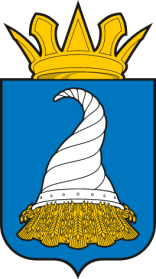 УПРАВЛЕНИЕ ОБРАЗОВАНИЯ АДМИНИСТРАЦИИ
КУНГУРСКОГО МУНИЦИПАЛЬНОГО ОКРУГА 
ПЕРМСКОГО КРАЯ
О мониторинговых (оценочных) процедурах 
в 2024-2025 учебном году
Начальник отдела качества образования 
Управления образования администрации 
Кунгурского муниципального округа Пермского края 

Т.Н.Судакова
Мероприятия по оценке качества образования
в 2024-2025 учебном году
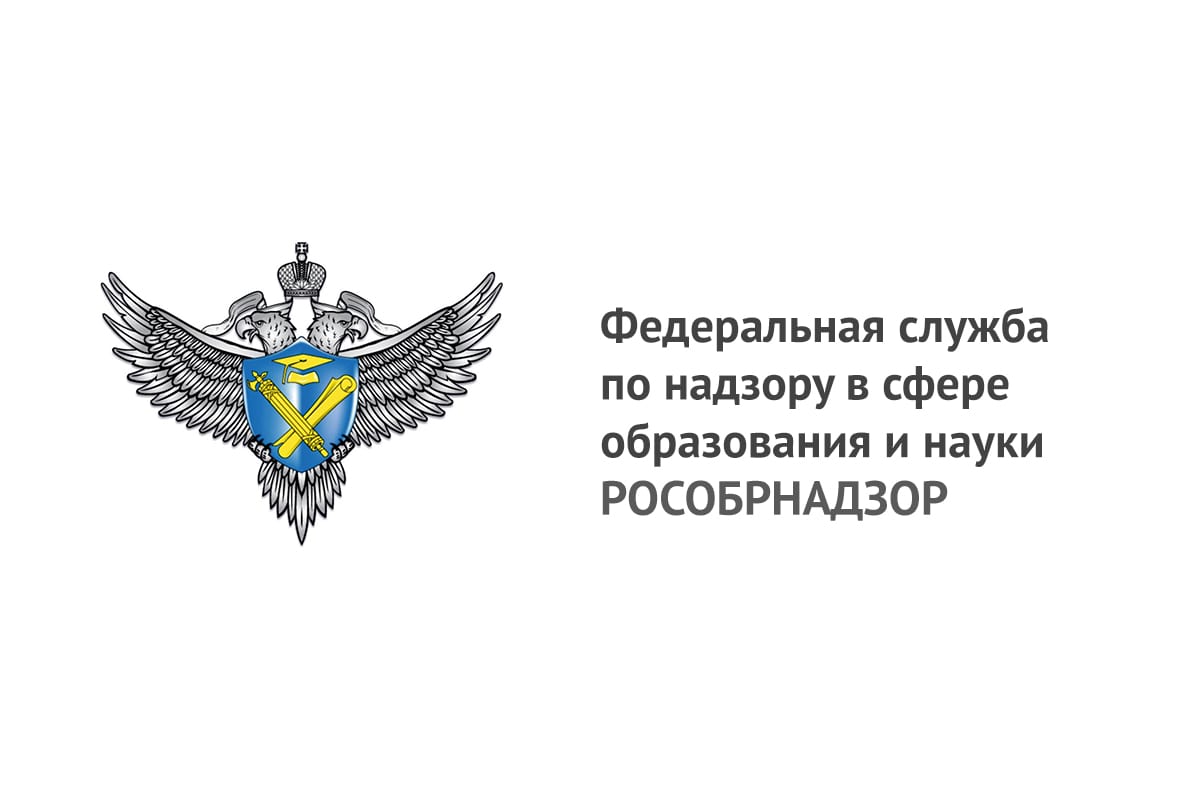 Национальные сопоставительные
исследования качества общего образования (НСИ)
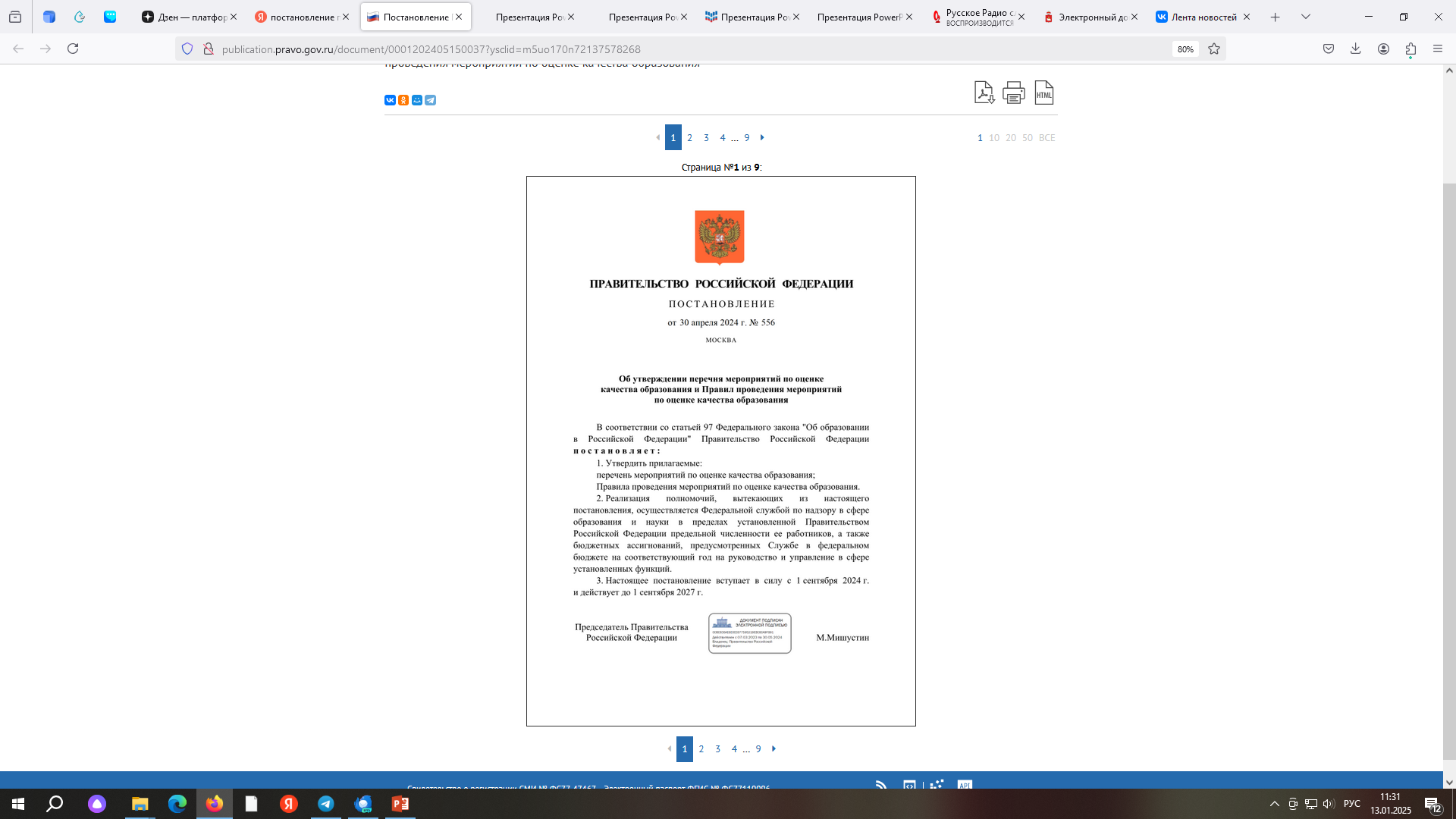 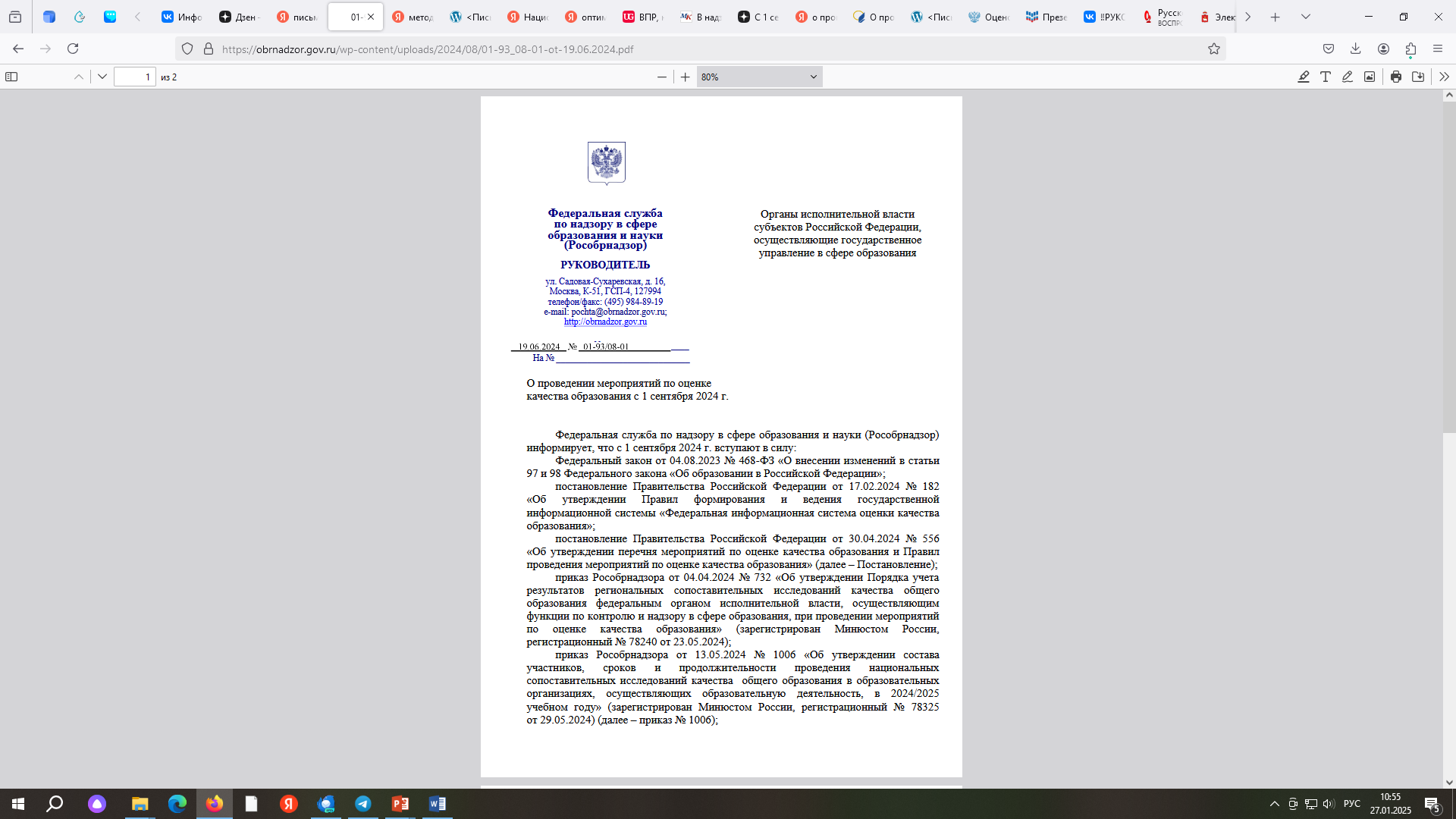 проводятся в целях оценки достижения обучающимися личностных, предметных, метапредметных результатов освоения основных образовательных программ, оценки воспитательной работы образовательной организации и оценки уровня ФГ обучающихся
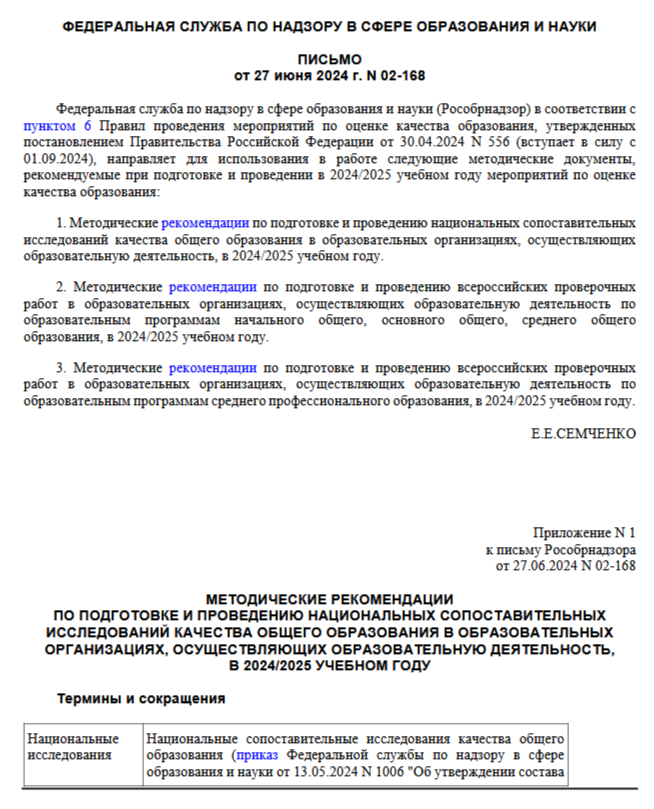 Всероссийские проверочные
работы по основным
общеобразовательным
программам (ВПР)
3
проводятся в целях осуществления мониторинга уровня и качества подготовки обучающихся в соответствии с федеральными государственными образовательными стандартами и федеральными основными общеобразовательными программами
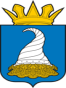 Управление образования администрации Кунгурского муниципального округа Пермского края
Организация проведения ВПР в 2024-2025 учебном году
класс
Период проведения ВПР
с 11 апреля по 16 мая
4
русский язык, математика, окружающий мир, литературное чтение, иностранный язык
Форма проведения –
традиционная или компьютерная
(по выбору ОО)
Возможность выполнения ВПР в
компьютерной форме предоставляется
по предметам:
«История», «Биология» - 
для 5 класса;
«История», «Биология»,
«География», «Обществознание» -
для 6, 7, 8 классов
Предметы ВПР
5
русский язык, математика, история, литература,
иностранный язык, география, биология
6
русский язык, математика, история, обществознание, 
литература, иностранный язык, география, биология
русский язык, математика, история, обществознание, 
литература, иностранный язык, география, биология, 
физика, информатика
7
русский язык, математика, история, обществознание, 
литература, иностранный язык, география, биология,
 химия, физика, информатика
8
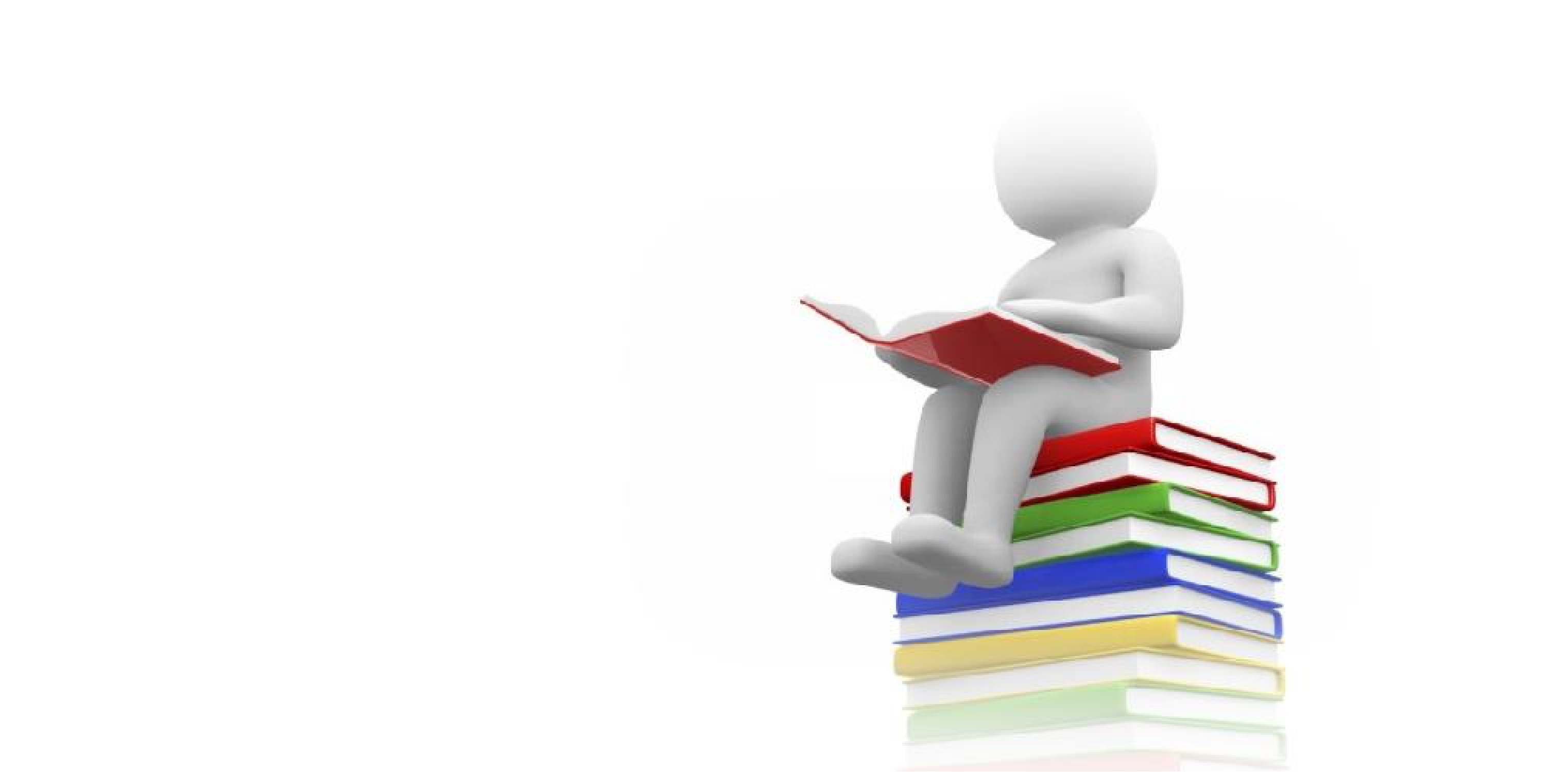 Продолжительность ВПР –
1 или 2 урока
(в зависимости от предмета)
русский язык, математика, история, обществознание, 
литература, иностранный язык, география, химия, 
физика
10
Рекомендуемое время
проведения –
2-3 урок в школьном расписании
Образцы и описания проверочных работ: https://fioco.ru/obraztsi_i_opisaniya_vpr_2025
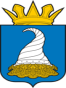 Управление образования администрации Кунгурского муниципального округа Пермского края
Государственная итоговая аттестация в 2025 году
11 класс
Выпускники текущего года:
 336 ч. (АППГ - 337)
участники ЕГЭ
325 ч. (АППГ 293) 
участников ГВЭ (при ИК)
11 (АППГ 14)
9 класс
Выпускники текущего года: 
1171 ч.  (АППГ 1265)
участники с ОВЗ и инвалидностью
205 ч. (АППГ 193)
Основной период:
21 мая – 02 июля

Дополнительный период:
02-23 сентября
приказ № 788/2090 
от 11 ноября 2024 года
Основной период:
23 мая – 04 июля
Дополнительный период:
04-23 сентября
приказ № 787/2089 
от 11 ноября 2024 года
Приказ Минпросвещения России и Рособрнадзора от 04.04.2023 № 232/551 «Об утверждении Порядка проведения государственной итоговой аттестации по образовательным программам среднего общего образования»


Приказ Минпросвещения России и Рособрнадзора от 04.04.2023 № 233/552 «Об утверждении Порядка проведения государственной итоговой аттестации по образовательным программам среднего общего образования»
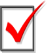 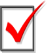 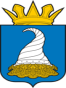 Управление образования администрации Кунгурского муниципального округа Пермского края
Итоговые работы для обучающихся 9-х классов с нарушением интеллекта
Порядок проведения итоговойаттестации обучающихся с УО
ФГОС образования обучающихся с УО
Нормативно-правовая база
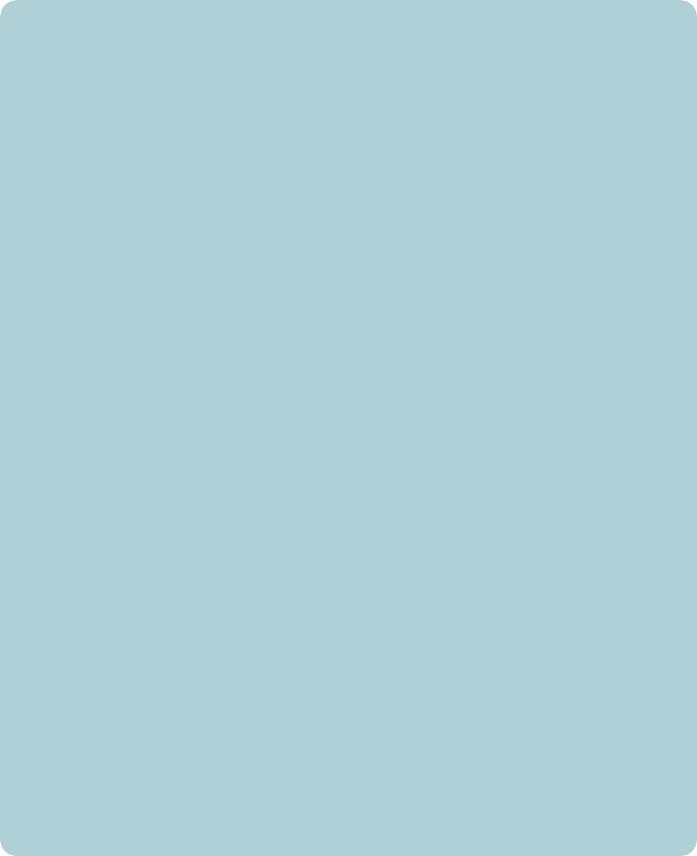 Статья 79 Федерального закона от 29 декабря 2012 г. № 273-ФЗ "Об образовании в Российской Федерации" 
ФГОС образования обучающихся с умственной отсталостью) (утвержден
приказом Министерства образования и           науки Российской Федерации от 19
     декабря 2014 г. N 1599”
Письмо Министерства просвещения РФ от 3 июня 2021 г. № АК-491/07 «О проведении итоговой аттестации»;
Приказ Министерства просвещения РФ от 24 ноября 2022 г. № 1026 «Об утверждении федеральной адаптированной основной общеобразовательной программы обучающихся с умственной отсталостью (интеллектуальными нарушениями)»
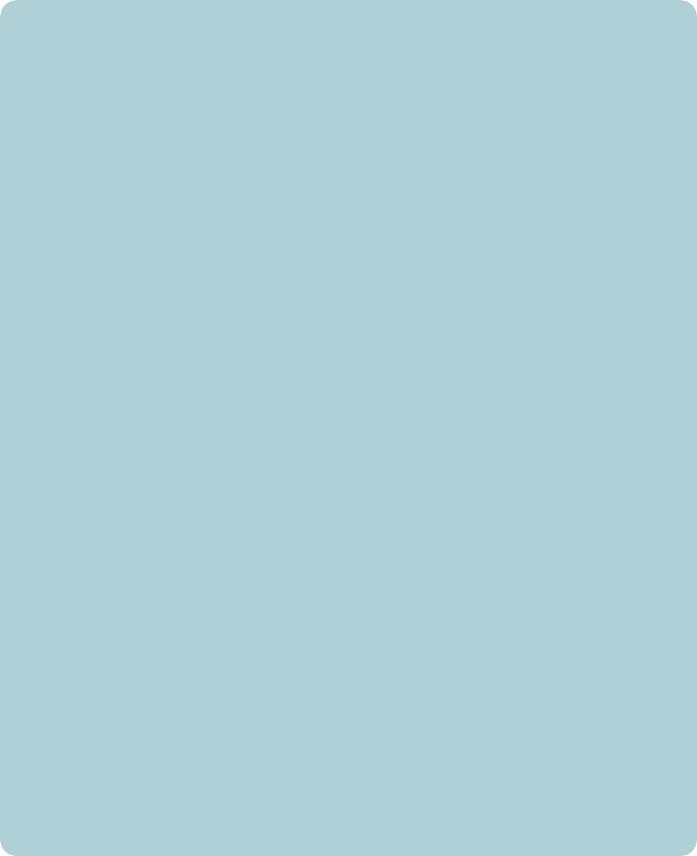 Разработка ОО Положения о порядке проведения итоговой аттестации в 2024-25 и последующих  годах.
Определение ОО форм итоговой аттестации.
Разработка ОО тестов (заданий) письменных испытаний (пакета  комплексной  итоговой  работы) – для обучающихся с лёгкой УО.
Разработка заданий для практической работы и собеседования для обучающихся с умеренной, тяжёлой УО,  в том числе   неговорящих  детей с  использованием схем,  алгоритмов   в  соответствии  индивидуально-типологическими особенностями ребенка.   
Использование дифференцированных заданий
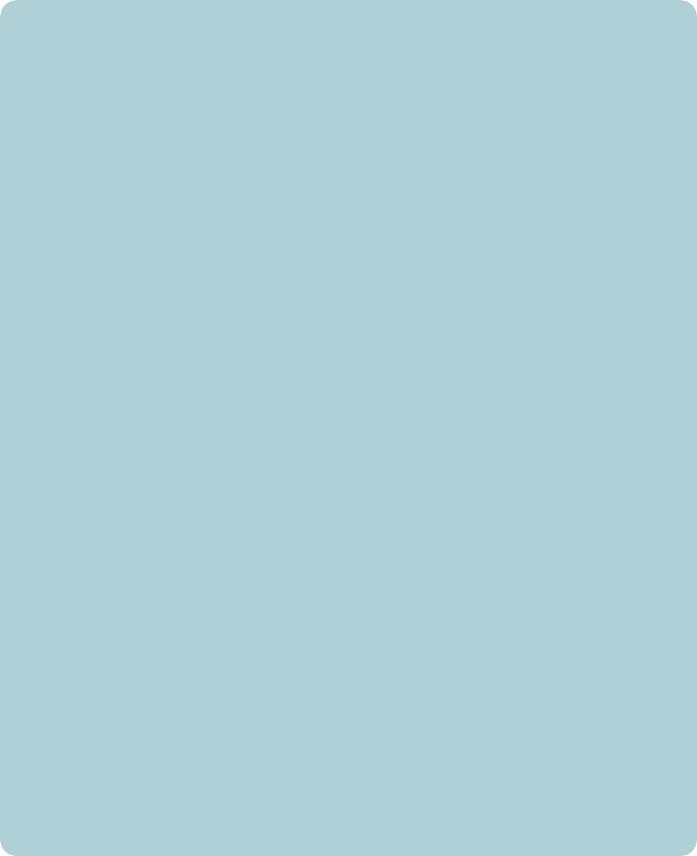 Утвержден приказом Министерства образования и науки Российской Федерации от 19.12.2014 № 1599. 
ФГОС образования обучающихся с умственной отсталостью вступил в силу с  01.09.2016.
Устанавливает сроки освоения адаптированной образовательной программы 9 - 13 лет и требования к результатам ее освоения.
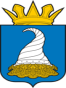 Управление образования администрации Кунгурского муниципального округа Пермского края
Итоговая аттестация обучающихся с умственной отсталостью
*обязательна с 2024-2025 учебного года
Обучающиеся с ЛУО
Обучающихся 
с умственной отсталостью 
(умеренной, тяжелой, глубокой, тяжелыми и множественными нарушениями развития)
Обучающиеся на дому
Осуществляется в форме двух испытаний: 
1) предполагает комплексную оценку предметных результатов усвоения обучающимися русского  языка, чтения (литературного  чтения), основ социальной  жизни, математики - основные не  более 2-х заданий;  
     истории  Отечества, биологии, географии –
     не  более 1-2 заданий  по каждому  предмету. 
2) направлено на оценку знаний и умений по выбранному профилю труда
Создание благоприятной, комфортной обстановки;

Для детей с ЛУО – устные ответы на вопросы (до 5) с использованием опорных схем, таблиц;

Для детей с УУО с речью – описание картинки, рассказ о семье, изготовление поделки;

Для детей без речи – выполнение практических заданий.
Предметом итоговой оценки освоения обучающимися ФАООП (СИПР) является: 

достижение обучающимися результатов освоения СИПР последнего года обучения;

развитие жизненной компетенции
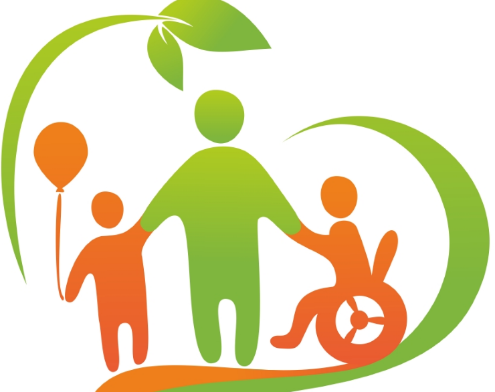 Образовательное учреждение самостоятельно разрабатывает содержание и процедуру проведения итоговой аттестации
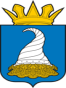 Управление образования администрации Кунгурского муниципального округа Пермского края
Графики проведения оценочных процедур, НПА ГИА-11
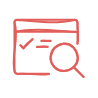 Разместить документы в срок до 7.02.2025
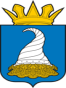 Управление образования администрации Кунгурского муниципального округа Пермского края
Графики проведения оценочных процедур, НПА ГИА-11
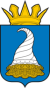 Управление образования администрации Кунгурского муниципального округа Пермского края
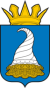 Нормативное основание проведения самодиагностики 
«Школа Минпросвещения»
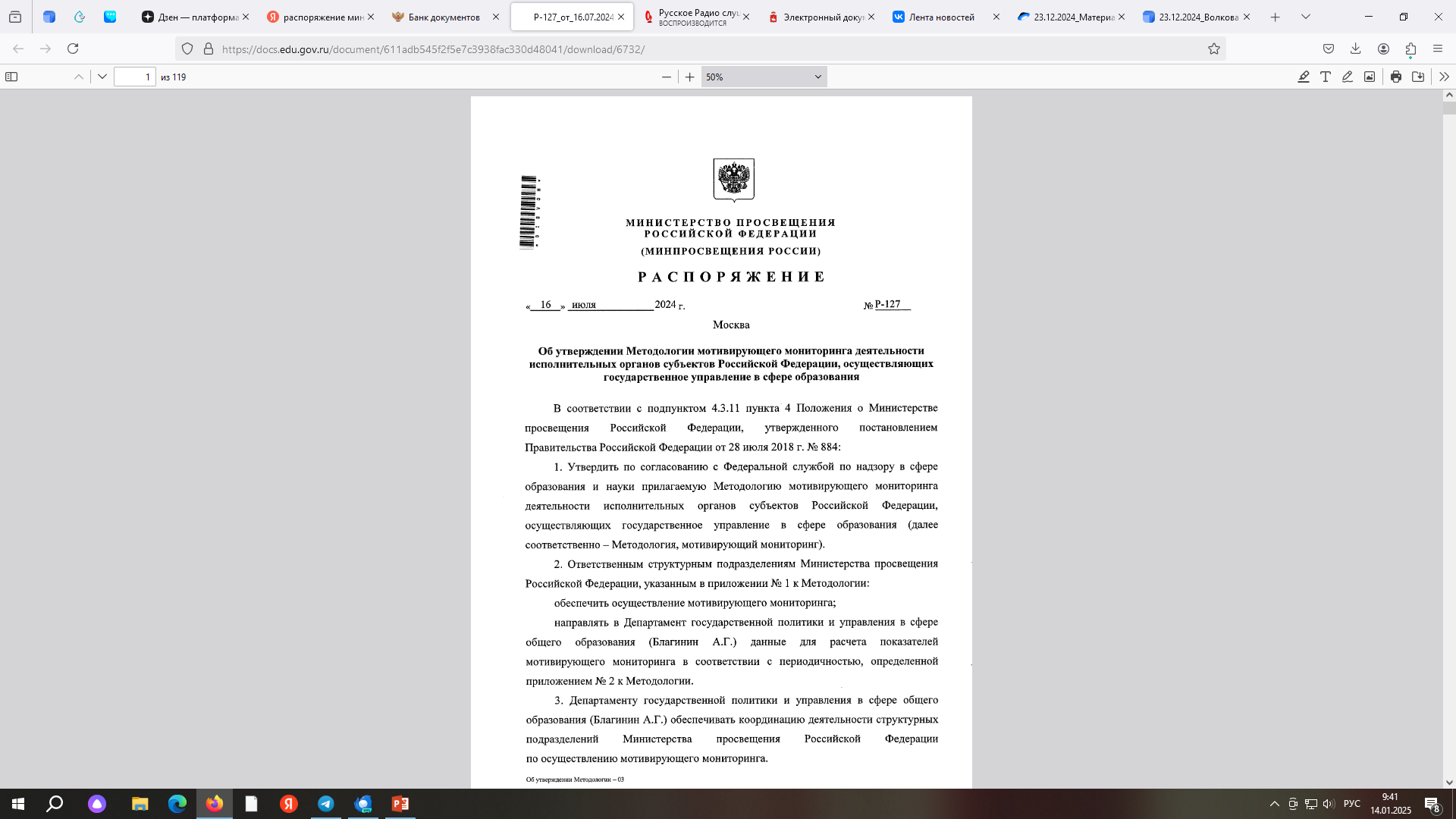 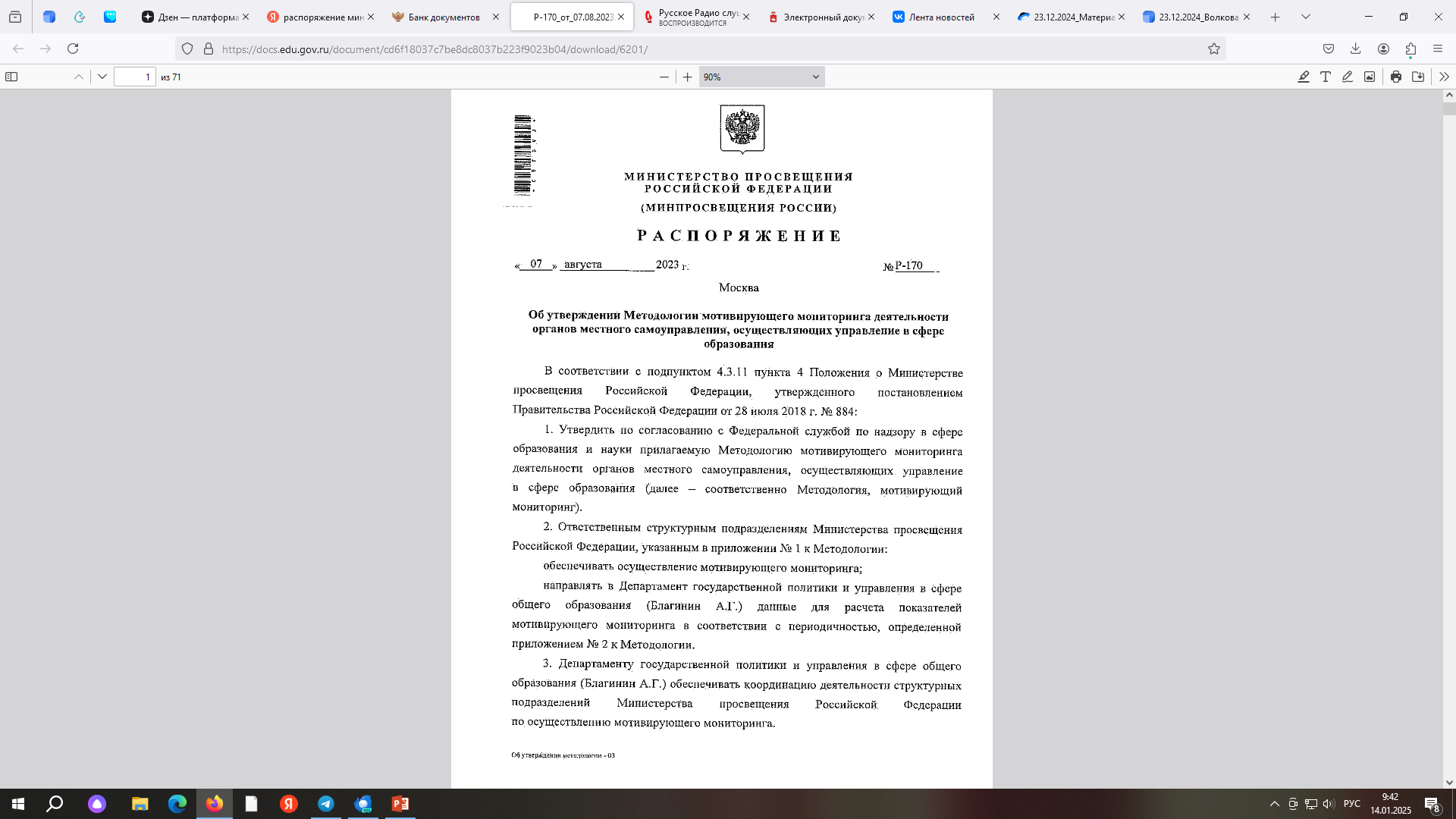 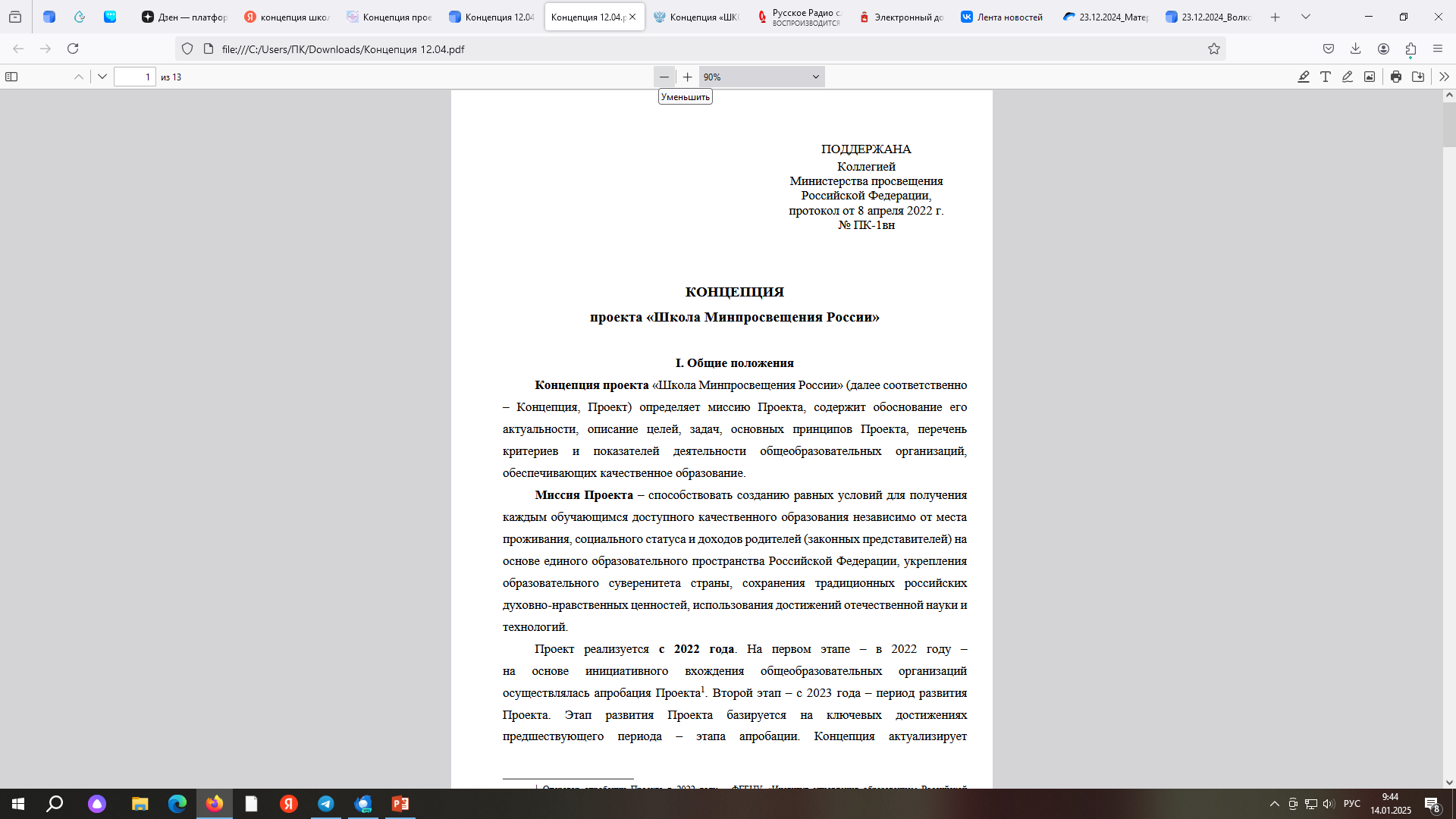 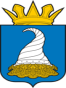 Управление образования администрации Кунгурского муниципального округа Пермского края
Магистральные направления и ключевые условия
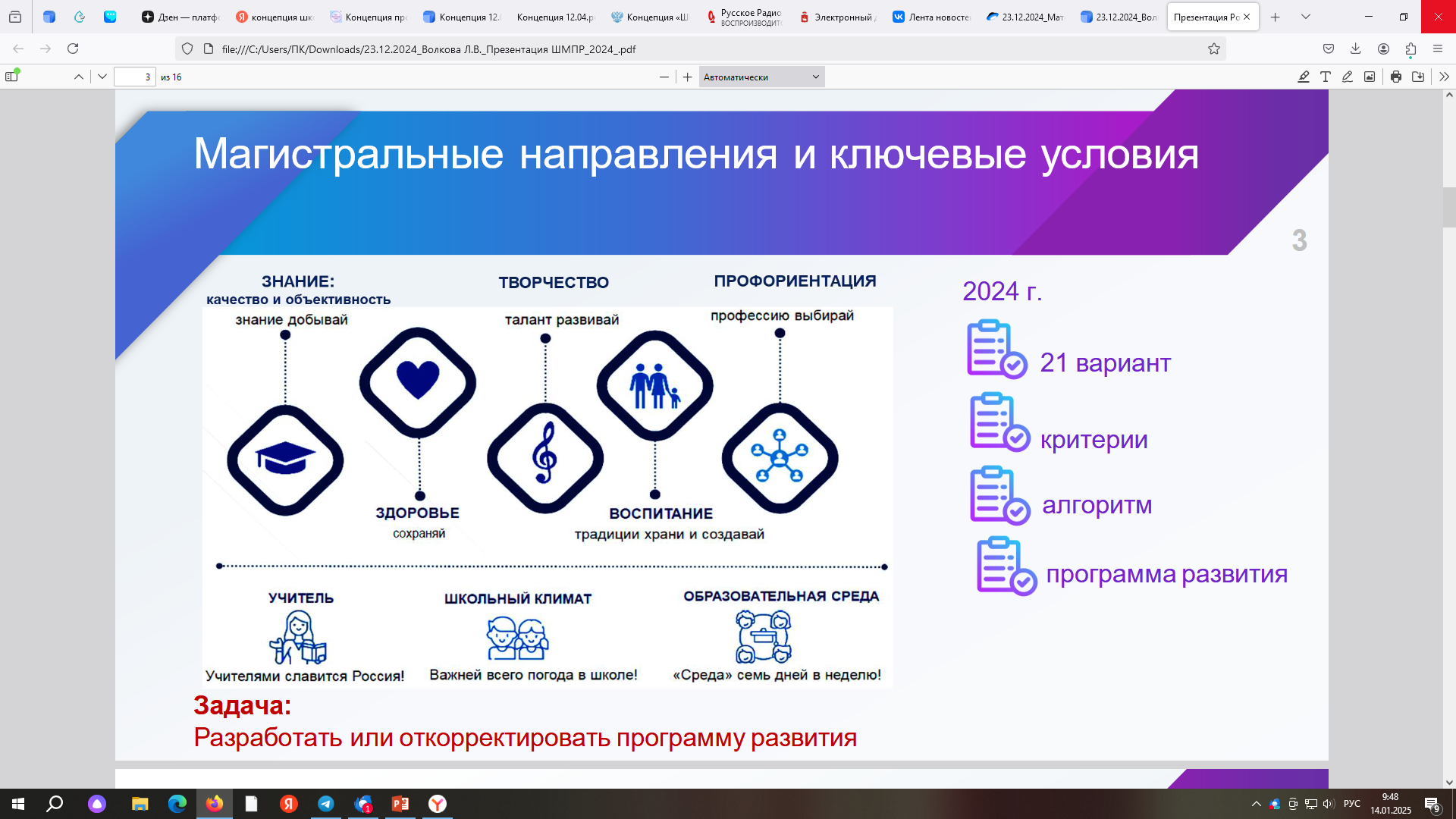 Цель: 
обеспечение единого 
образовательного пространства
2024 г.
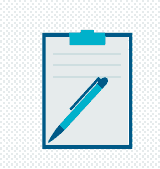 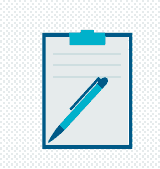 21 вариант
критерии
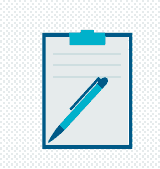 программа развития
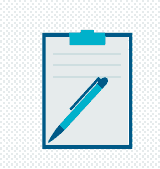 Задача: 
разработать или откорректировать программу развития
алгоритм
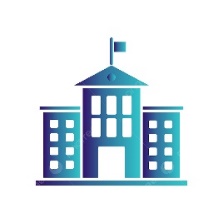 100% - 
за весь период проведения
Высокий уровень обеспечение обязательных минимальных, повышенных и высоких требований
Средний уровень обеспечение обязательных минимальных и повышенных требований
Базовый уровень обеспечение 
обязательных 
минимальных требований
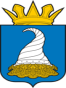 Управление образования администрации Кунгурского муниципального округа Пермского края
[Speaker Notes: Задача - 100% ОО обеспечить участие в самодиагностике –выполнена в полном объеме, все школы округа прошли самодиагностику. Напомню, что самодиагностика состоит из магистральных направлений и ключевых условий, административные команды, оценив свою деятельность, набирали баллы и распределялись по уровням. И мы видим, что в ноябре 2024 25 %  ОО имеют высокий уровень, 75 % школ оценили себя на среднем уровне. Видим, что школ, находящихся на базовом или ниже базового уровня у нас в округе нет. На основе детализированной информации по результатам самодиагностики, административная команда формулирует задачи, решение которых поможет перейти на следующий уровень либо повысить свой балл. По итогам прохождения самодиагностики и корректировки программы развития заместитель директора по  методической работе Гимназии № 16 Вотинова Татьяна Сергеевна в декабре представила свой опыт на краевом проектно-методическом семинаре "ШКОЛА МИНПРОСВЕЩЕНИЯ РОССИИ: УПРАВЛЕНИЕ РЕЗУЛЬТАТАМИ".]
Решения:
Принять информацию к сведению.
Изучить полученные результаты в рамках оценочных процедур.
Принять управленческие решения по повышению качества образования.
Обеспечить своевременное размещение нормативных документов на официальных сайтах ОО.
Устранить замечания по результатам мониторинга в срок до 7.02.2025.
Управление образования администрации Кунгурского муниципального округа Пермского края
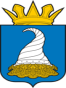